Applied Computing Slideshowsby Mark Kellyvcedata.commark@vcedata.com
Database Design Tools
v1.1 - 2022-02-18
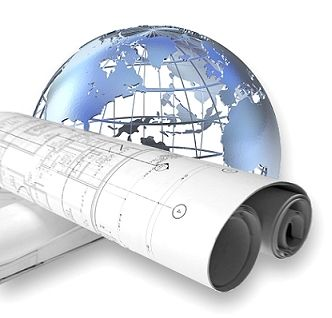 Contents
Input-Process-Output (IPO) charts
Data tables
Structure Charts
ERD  - now has its own slideshow
Data dictionaries also have their own show

Other design tools can be found in other slideshows:
DFD, website,  software development design tools
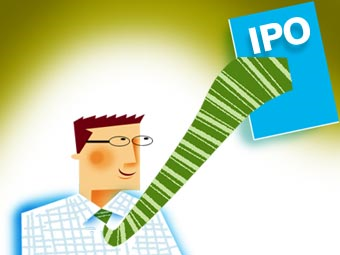 IPO chart
Used to design formulae for calculated fields
Also commonly used for spreadsheets and programming.
Components (in order of thinking):
Output – the information required
Input – the data required to get the information
Processing – the algorithm (calculation strategy) that will convert the input into the output.
IPO chart
IPO chart
Work backwards
 Start by deciding what information you want
 For example, someone’s age in years
IPO chart
Now work out what data (input) you need to calculate this information (output).
 Need 2 pieces of data – the current date and the person’s date of birth.
IPO chart
Now the tricky bit.  How will the output be calculated?
 The strategy used is also called an algorithm.
In the IPO chart it can be expressed in an informal but understandable fashion called pseudocode (see the separate slideshow).
IPO chart
Pseudocode describes the logic of processing. 
It tells a programmer what calculation strategy to use when writing actual code.
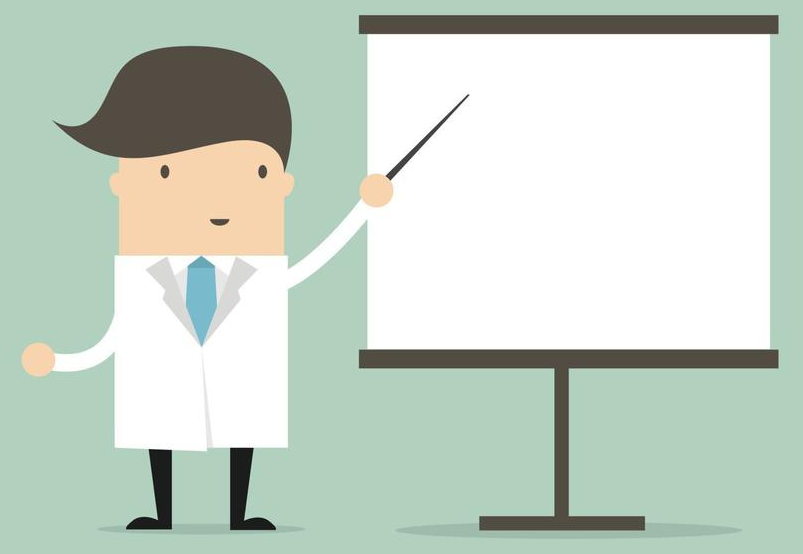 The algorithm
Age = time between date of birth (DOB) and now.
The current date would not be typed into the database! (Why?)
A database or programming language can fetch current date from the system clock, e.g. a function like GET(Currentdate)
The algorithm
In Excel, Filemaker, Access etc, subtracting one date from another gives the number of days between the dates
Note: only works if the dates are saved in a date field, or as type date so the software can do the calculations!
The algorithm
To convert days to years, divide by 365.25
(Why the .25?)
Speaking of leap years and algorithms…
Two ways of representing an algorithm: 
decision tree (using flow chart symbols), 
pseudocode
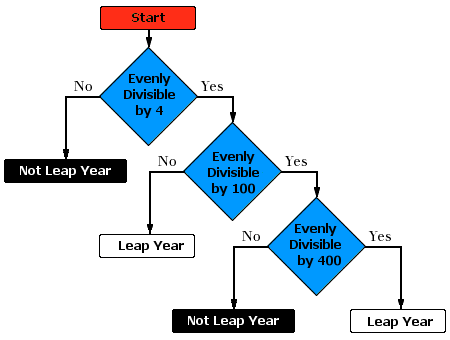 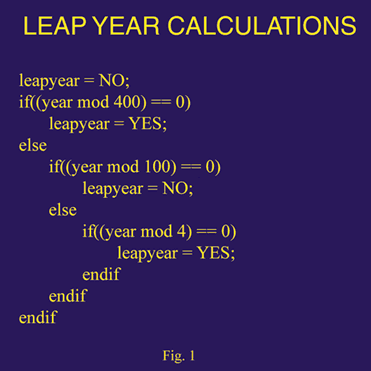 IPO chart
Now work out what data (input) you need to calculate this information (output).
 Need 2 pieces of data – current date and date of birth.
An IPO chart
Should describe the logic of every calculation in the database, spreadsheet or software being developed.
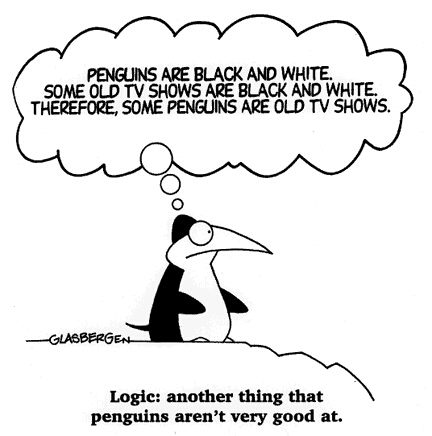 Data structure table / diagram
A data structure table is like a data dictionary
A table that summarises the fields in a table, including the fields’:
Names
Data types
Size (if relevant)
Validation rules
Other useful information on each field
Data structure table
Data structure charts
May be known as a data structure diagram.
Is a visual map of how the tables in a database are how they are related
Often called a schema in database talk
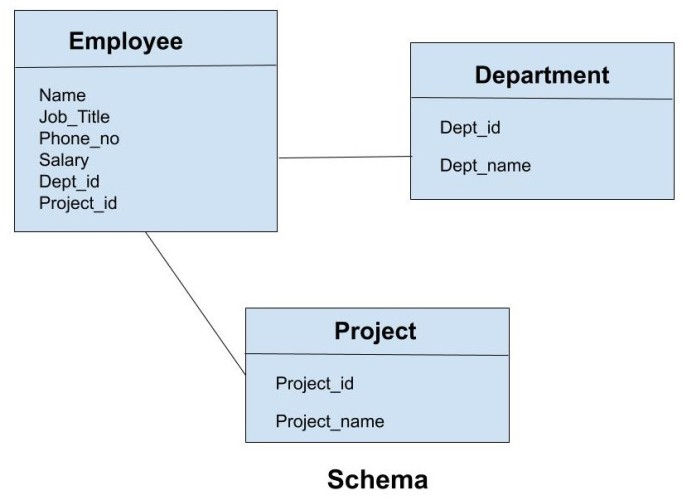 Data structure chart - Like an ERD
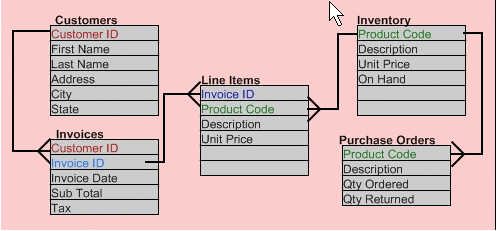 Also
See the separate slideshow on 
Entity Relationship Diagrams (ERD)
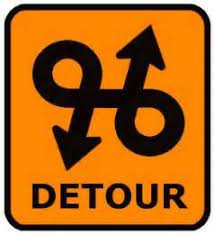 Because you’ve been good
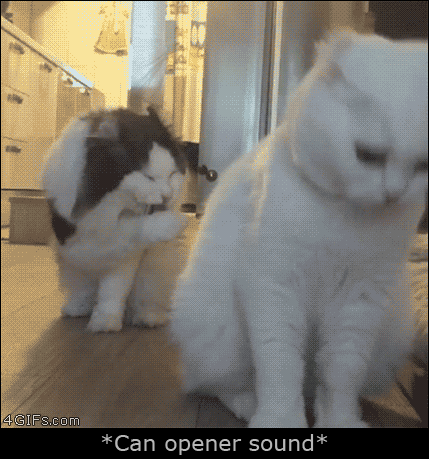 Applied Computing Slideshows
by Mark Kelly
vcedata.com
mark@vcedata.com
These slideshows may be freely used, modified or distributed by teachers and students anywhere on the planet (but not elsewhere).

They may NOT be sold.  
They must NOT be redistributed if you modify them.